Integrative Plasmid Vectors for Zinc-Inducible Gene Expression in Cyanobacteria
Keith Herbert
The Problem
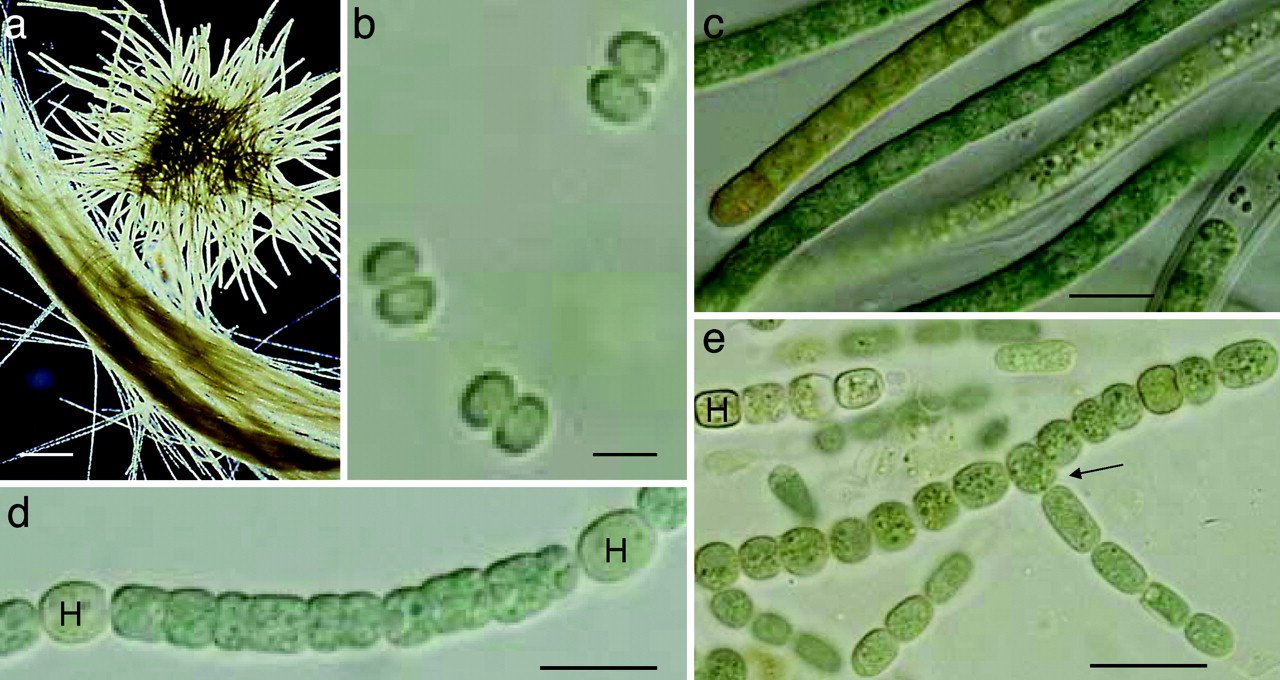 Cox PA, Banack SA, Murch SJ, et al. Diverse taxa of cyanobacteria produce beta-N-methylamino-L-alanine, a neurotoxic amino acid. Proc Natl Acad Sci USA. 2005;102(14):5074-8.
[Speaker Notes: Cyanobacteria are awesome.  Synthetic biology. Much interest for biofuels, special compounds, basic research into photosynthetic organisms.]
The Problem
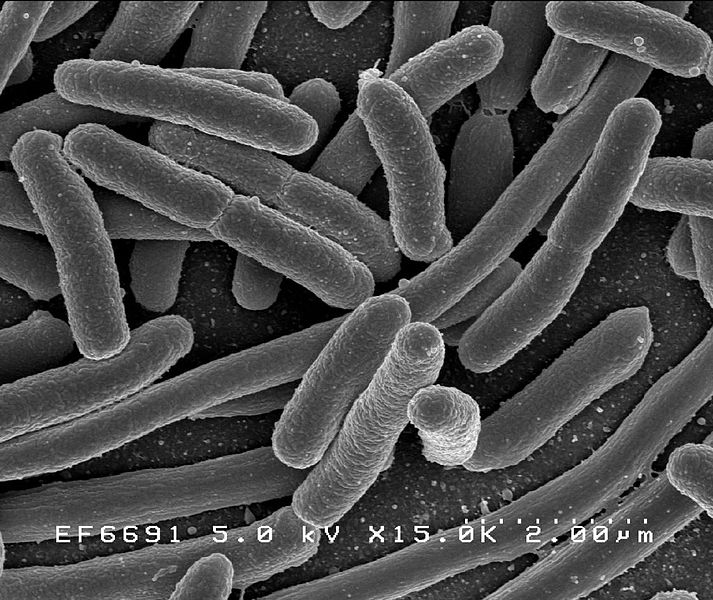 Rocky Mountain Laboratories, NIAID, NIH
[Speaker Notes: We know much more about Ecoli than cyanobacteria. Workhorse model organism. Synthetic biology techniques pioneered with Ecoli.]
The Problem
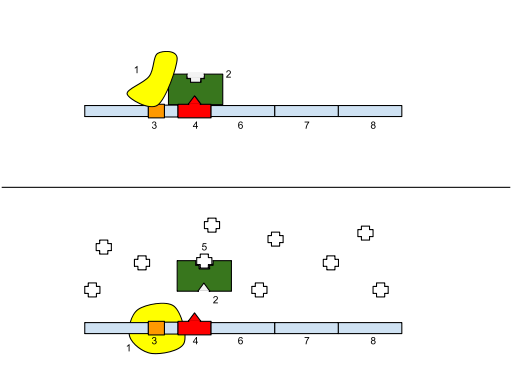 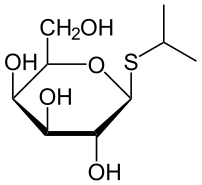 IPTG
Lac Operon
http://en.wikipedia.org/wiki/File:IPTG2.svg
http://en.wikipedia.org/wiki/File:Lac_Operon.svg
[Speaker Notes: For example, Lac operon. Repressor responds to lactose (or substitute IPTG), releases from DNA to allow transcription.]
The Problem
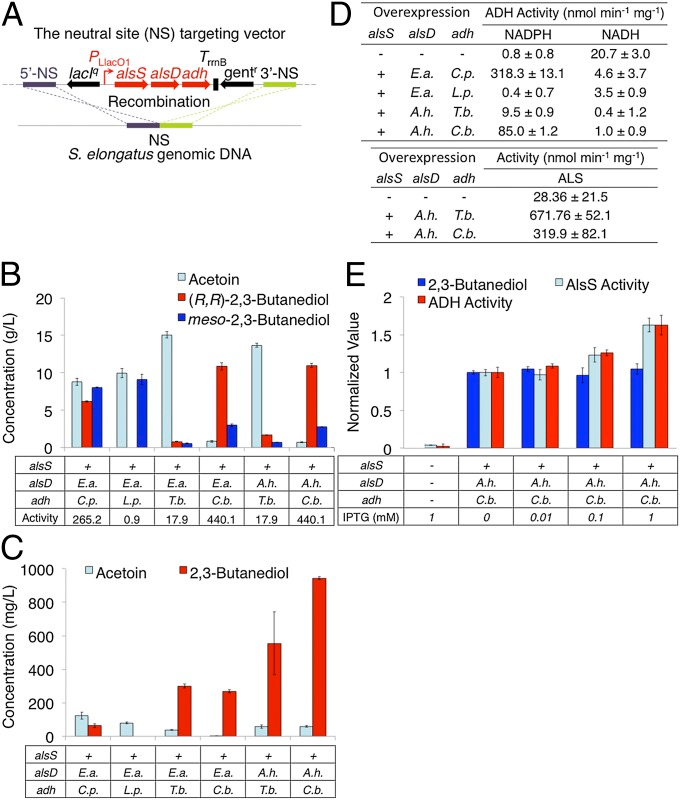 “Leaky” gene expression
Oliver JW, Machado IM, Yoneda H, Atsumi S. Cyanobacterial conversion of carbon dioxide to 2,3-butanediol. Proc Natl Acad Sci USA. 2013;110(4):1249-54.
[Speaker Notes: Expression of 2,3BD constant, despite changes in IPTG]
The Problem
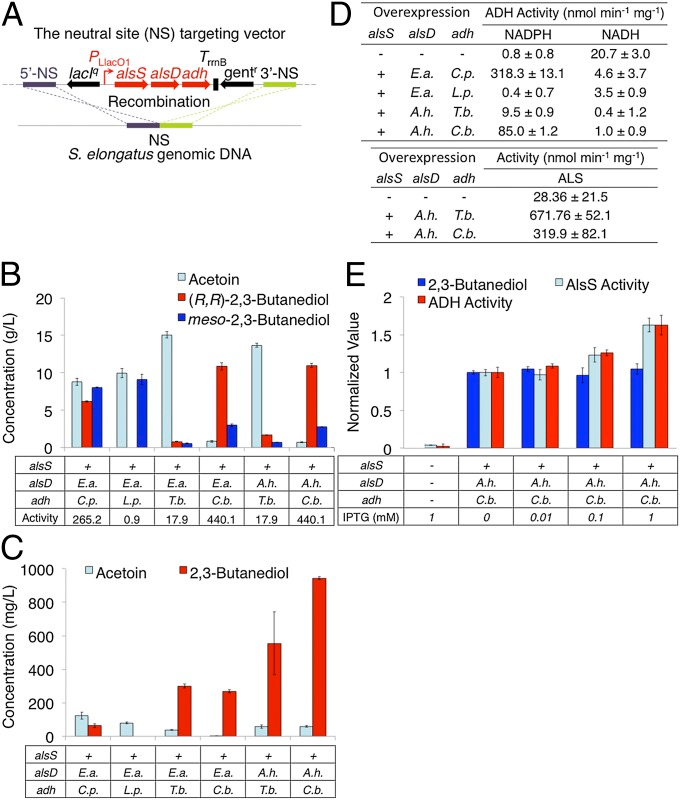 “Leaky” gene expression
Near constant 2,3-Butanediol
3 magnitudes of IPTG
Oliver JW, Machado IM, Yoneda H, Atsumi S. Cyanobacterial conversion of carbon dioxide to 2,3-butanediol. Proc Natl Acad Sci USA. 2013;110(4):1249-54.
[Speaker Notes: Expression of 2,3BD constant, despite changes in IPTG. This is not good.]
The Experiment
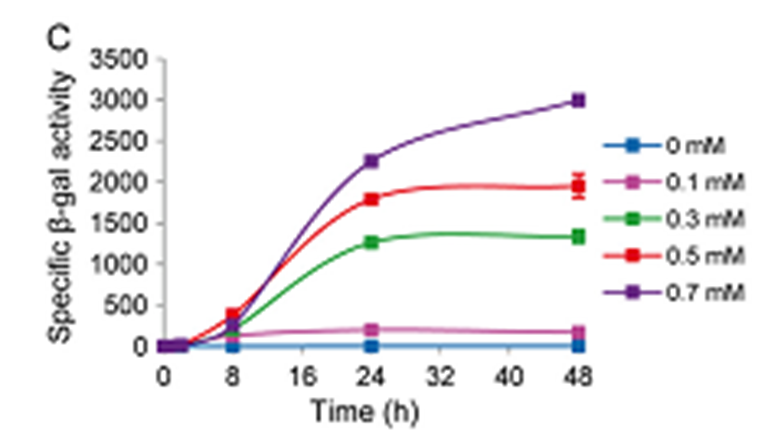 Promoter system to replace Lac operon

Metals ions instead of sugars
Gómez-santos N, Treuner-lange A, Moraleda-muñoz A, et al. Comprehensive set of integrative plasmid vectors for copper-inducible gene expression in Myxococcus xanthus. Appl Environ Microbiol. 2012;78(8):2515-21.
The Experiment
SmtB / ArsR Protein Family

Native to cyanobacteria

Repressors

Release on binding to metal ions. Transcription begins.
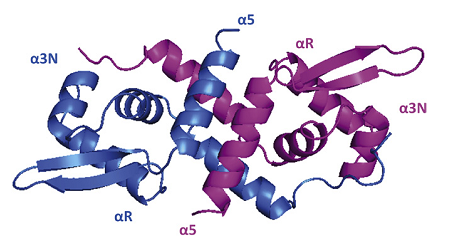 L. Botello-Morte et al., “Functional Genomics of Metalloregulators in Cyanobacteria”, Advances in Botanical Research, 65 (2013): 107-56
The Experiment
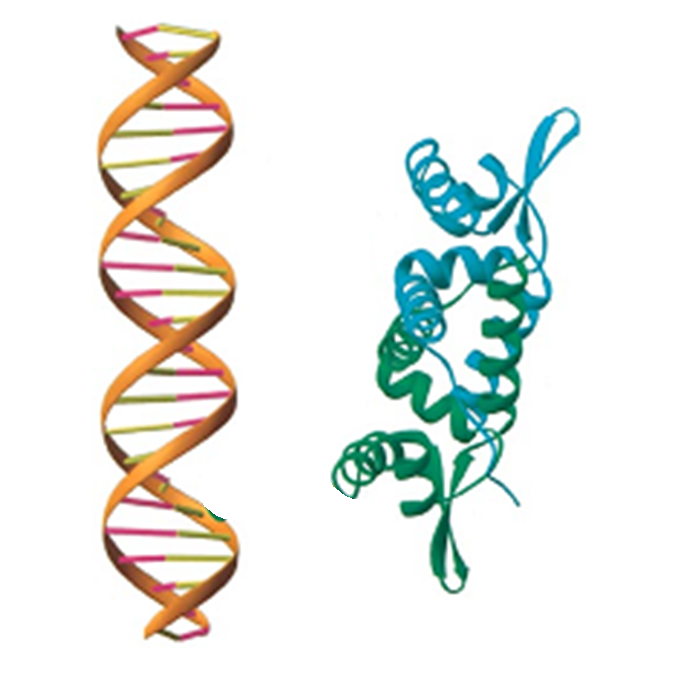 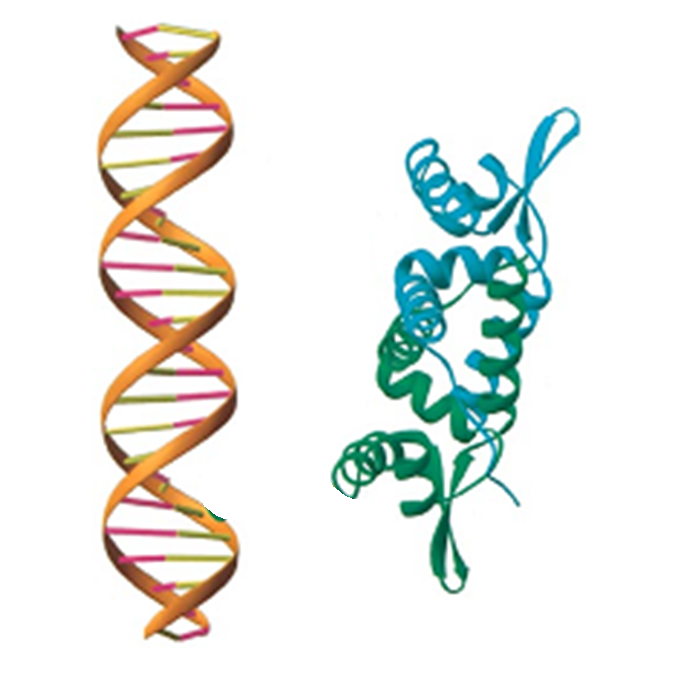 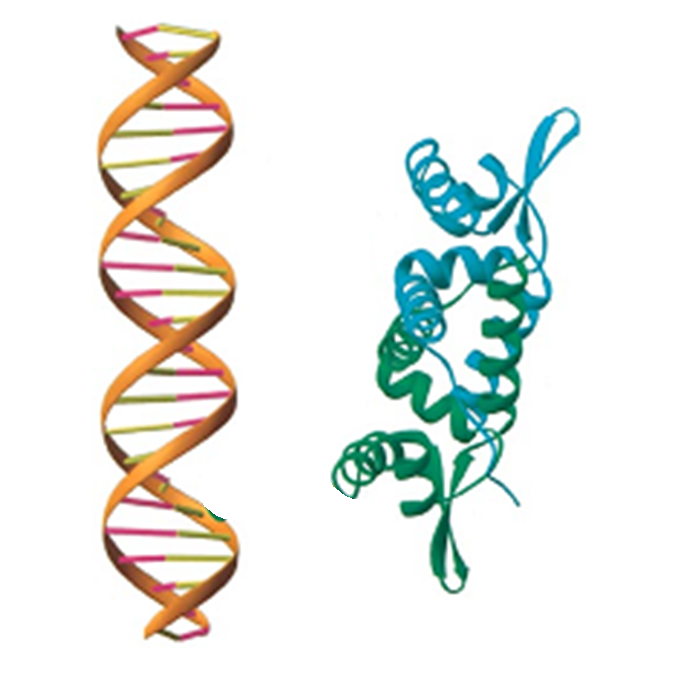 Cook WJ, Kar SR, Taylor KB, Hall LM. Crystal structure of the cyanobacterial metallothionein repressor SmtB: a model for metalloregulatory proteins. J Mol Biol. 1998;275(2):337-46.
The Experiment
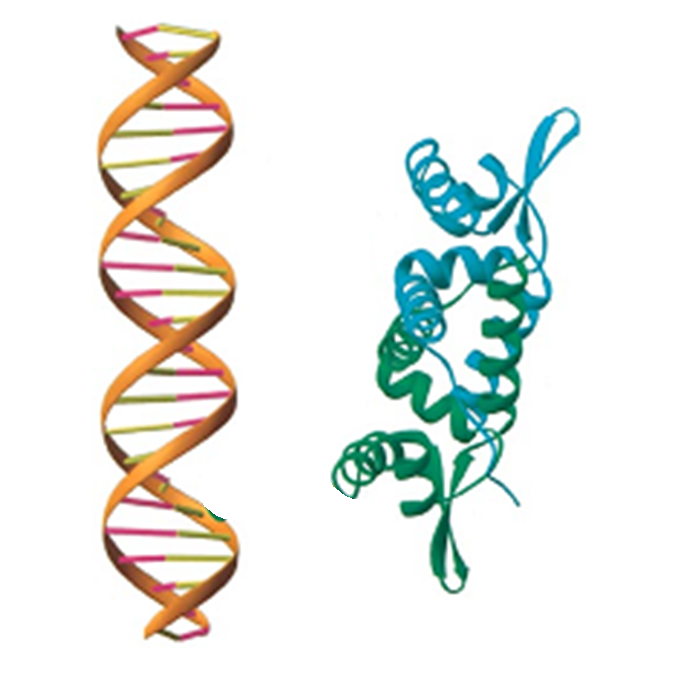 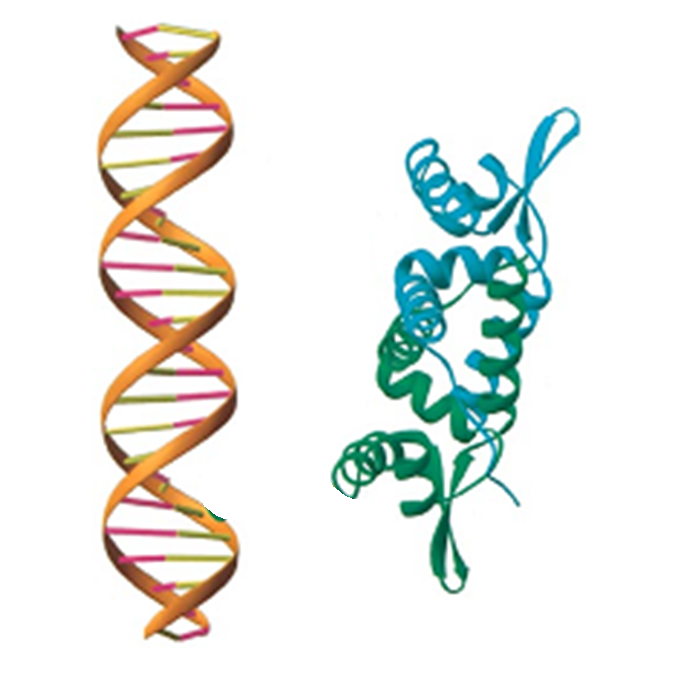 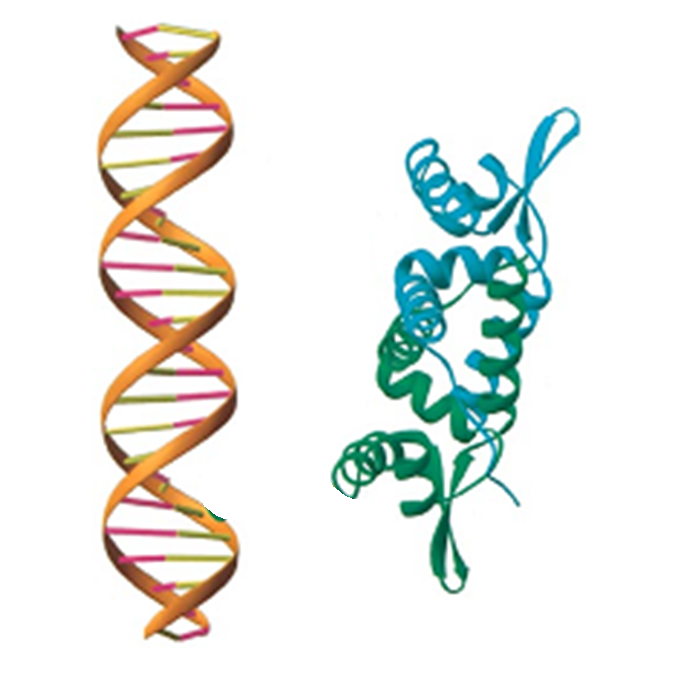 RNA POLYMERASE
Cook WJ, Kar SR, Taylor KB, Hall LM. Crystal structure of the cyanobacterial metallothionein repressor SmtB: a model for metalloregulatory proteins. J Mol Biol. 1998;275(2):337-46.
The Experiment
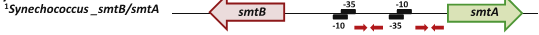 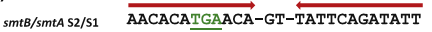 L. Botello-Morte et al., “Functional Genomics of Metalloregulators in Cyanobacteria”, Advances in Botanical Research, 65 (2013): 107-56
[Speaker Notes: Imperfect 12-2-12 inverted repeat]
The Experiment
SmtB Promoter
EcoRI
BamHI
HindIII
SalI
gene(s) of interest
The Experiment
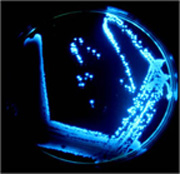 Bacterial luciferase (Lux) as reporter genes

Measure gene expression by light detected
http://en.wikipedia.org/wiki/File:Biolumplate.jpg
Follow Up
Submit plasmid to partsregistry.org as new BioBrick

Currently very few metal regulators

Enable new experiments with cyanobacteria
Follow Up
SmtB / ArsR protein family 
Similar proteins differing by metal binding sites
Zn, Cu, Ag, Cd, Pb, Co, As, Sb
Fine tuned expression of multiple genes simultaneously by varying different metal concentrations
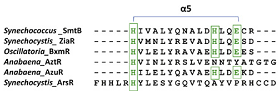 Questions?
Image References
Cox PA, Banack SA, Murch SJ, et al. Diverse taxa of cyanobacteria produce beta-N-methylamino-L-alanine, a neurotoxic amino acid. Proc Natl Acad Sci USA. 2005;102(14):5074-8.
Oliver JW, Machado IM, Yoneda H, Atsumi S. Cyanobacterial conversion of carbon dioxide to 2,3-butanediol. Proc Natl Acad Sci USA. 2013;110(4):1249-54.
Gómez-santos N, Treuner-lange A, Moraleda-muñoz A, et al. Comprehensive set of integrative plasmid vectors for copper-inducible gene expression in Myxococcus xanthus. Appl Environ Microbiol. 2012;78(8):2515-21.
Cook WJ, Kar SR, Taylor KB, Hall LM. Crystal structure of the cyanobacterial metallothionein repressor SmtB: a model for metalloregulatory proteins. J Mol Biol. 1998;275(2):337-46
L. Botello-Morte et al., “Functional Genomics of Metalloregulators in Cyanobacteria”, Advances in Botanical Research, 65 (2013): 107-56
Rocky Mountain Laboratories, NIAID, NIH
Wikimedia Commons:
en.wikipedia.org/wiki/File:IPTG2.svg
en.wikipedia.org/wiki/File:Lac_Operon.svg
en.wikipedia.org/wiki/File:Biolumplate.jpg